Domain
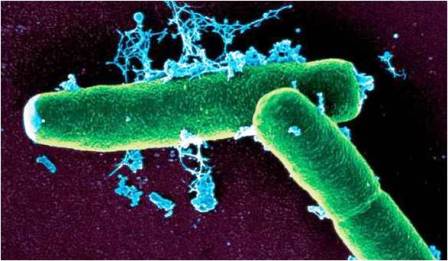 Kingdom
Description
Cell type
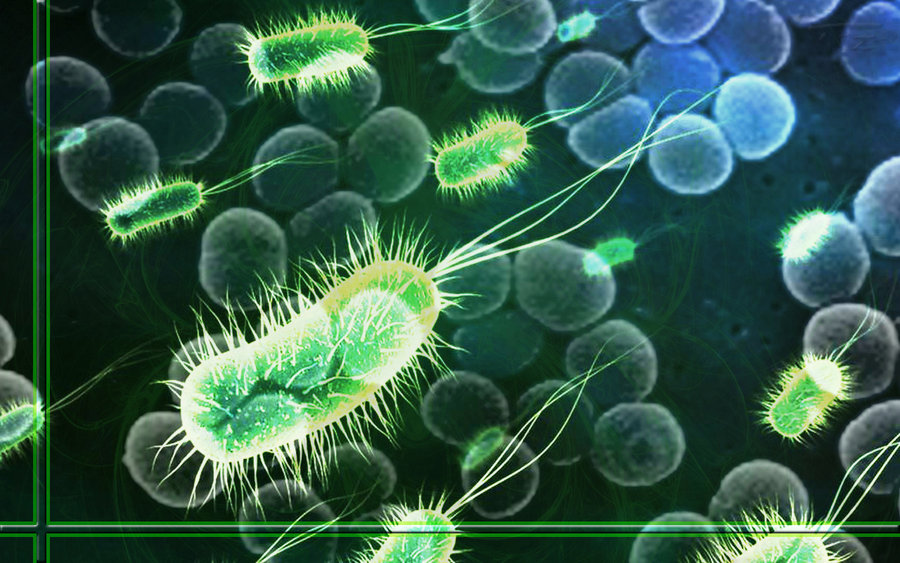 Cell structure
Number of cells
Nutrition
Reproduction
Metabolism
Eukarya
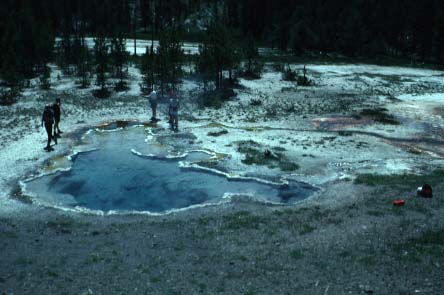 Domain
Kingdom
Description
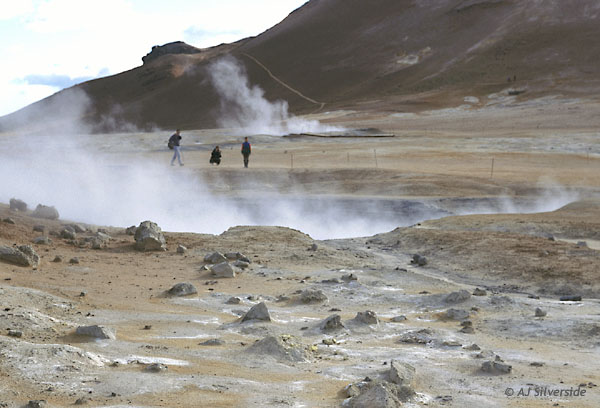 Cell type
Cell structure
Number of cells
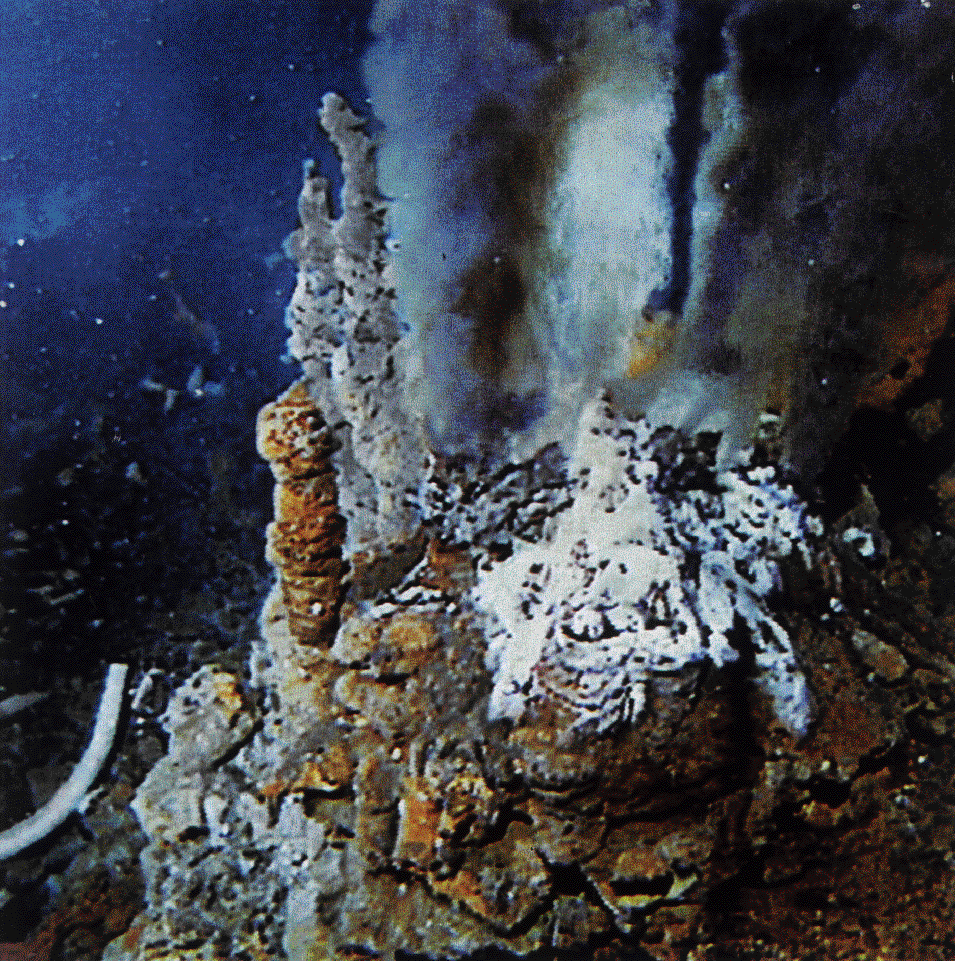 Nutrition
Reproduction
Metabolism
Eukarya
Domain
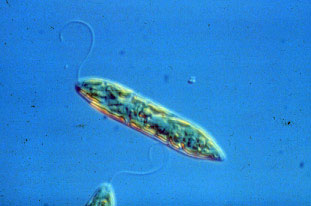 Kingdom
Description
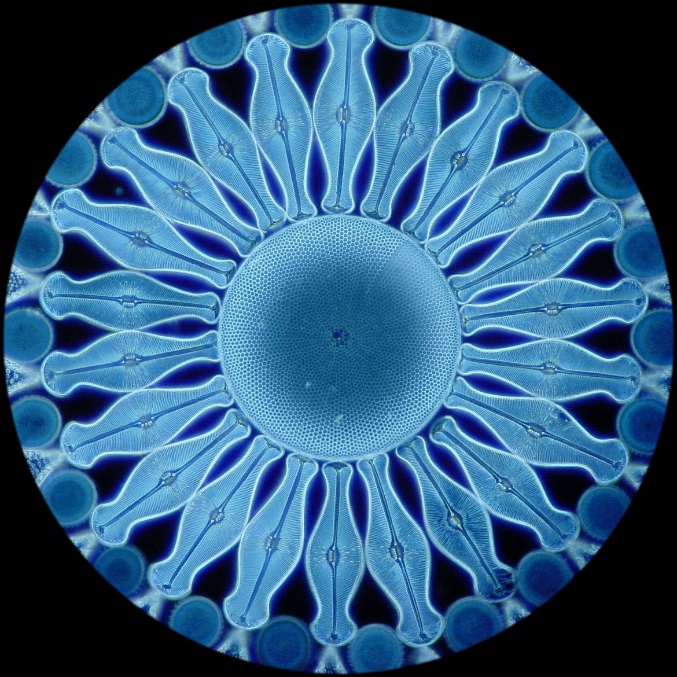 Cell type
Cell structure
Number of cells
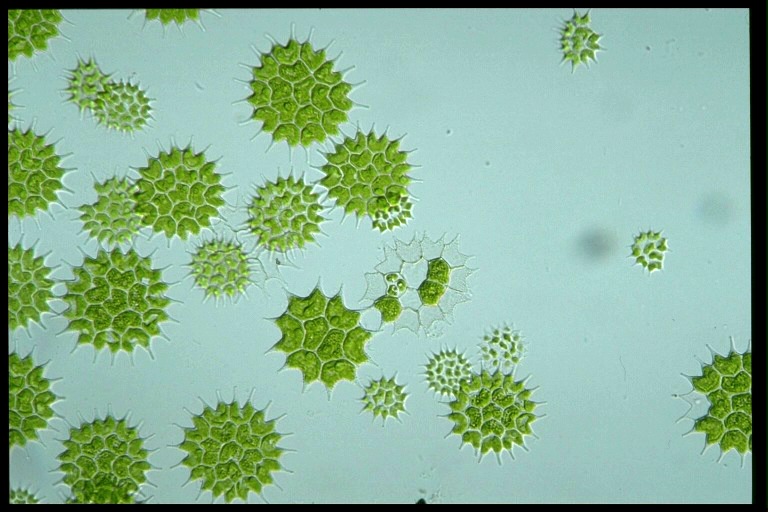 Nutrition
Reproduction
Metabolism
Eukarya
Domain
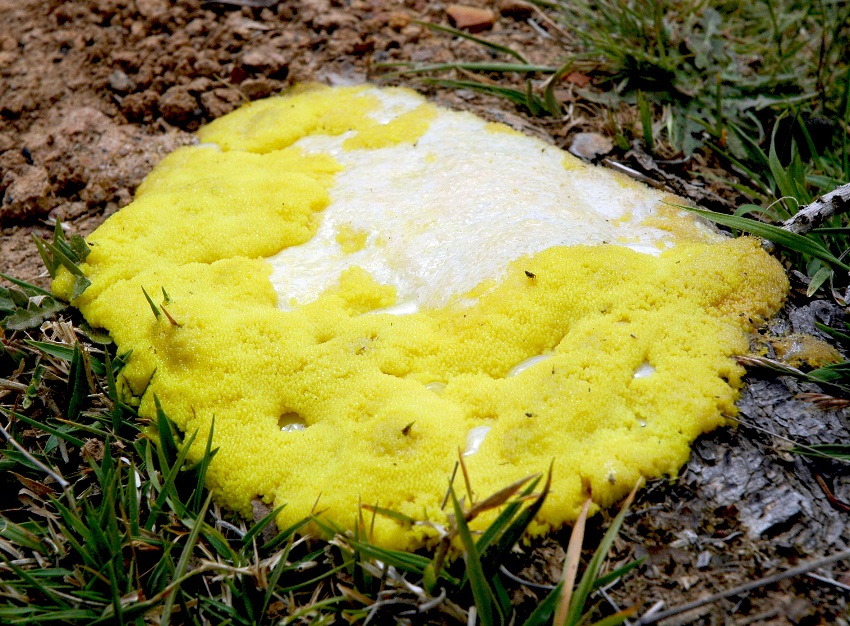 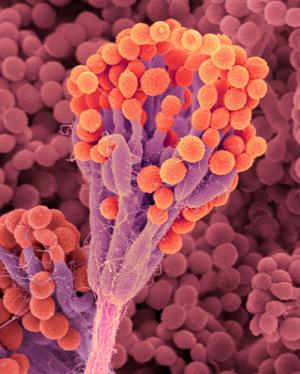 Kingdom
Description
Cell type
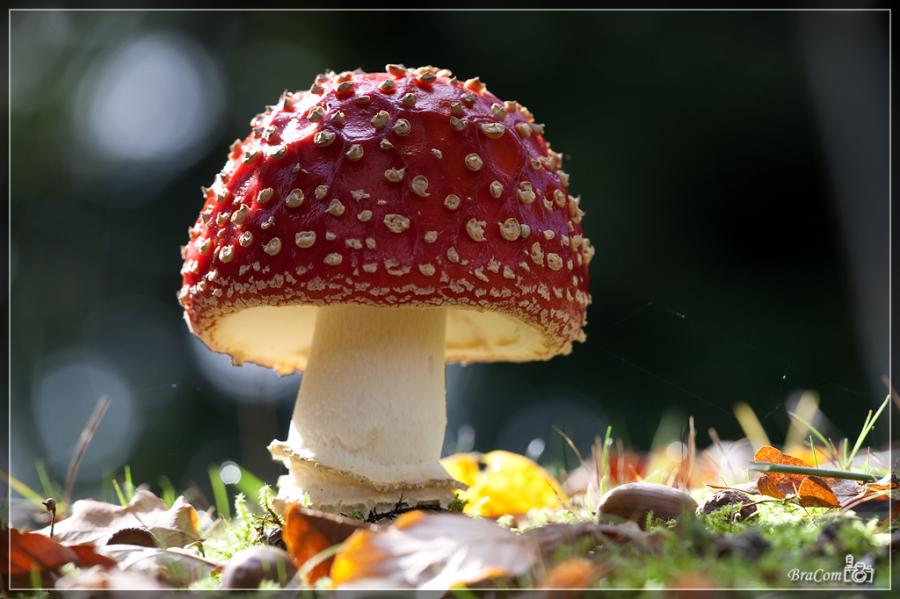 Cell structure
Number of cells
Nutrition
Reproduction
Metabolism
Eukarya
Domain
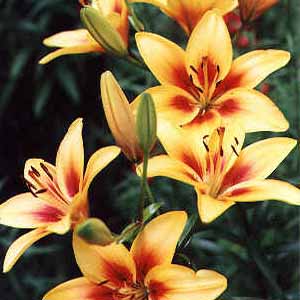 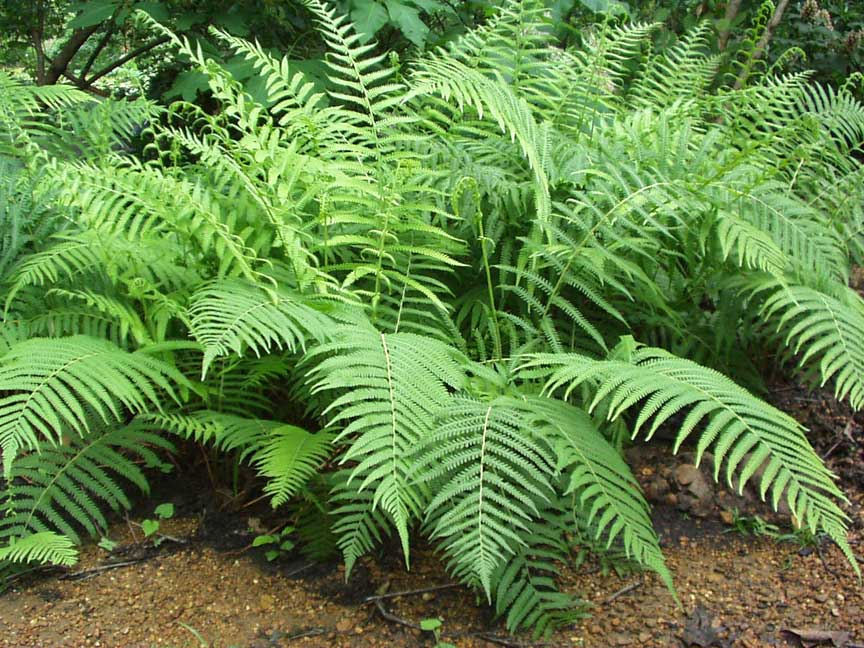 Kingdom
Description
Cell type
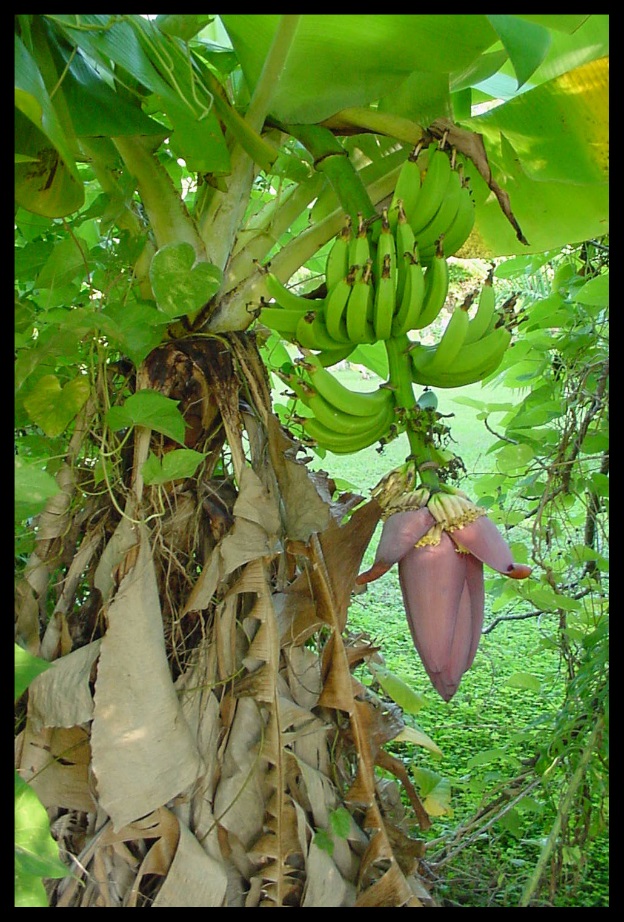 Cell structure
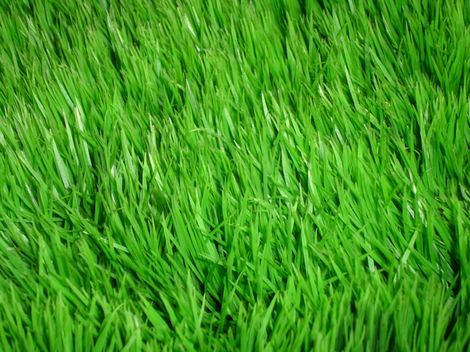 Number of cells
Nutrition
Reproduction
Metabolism
Domain
Eukarya
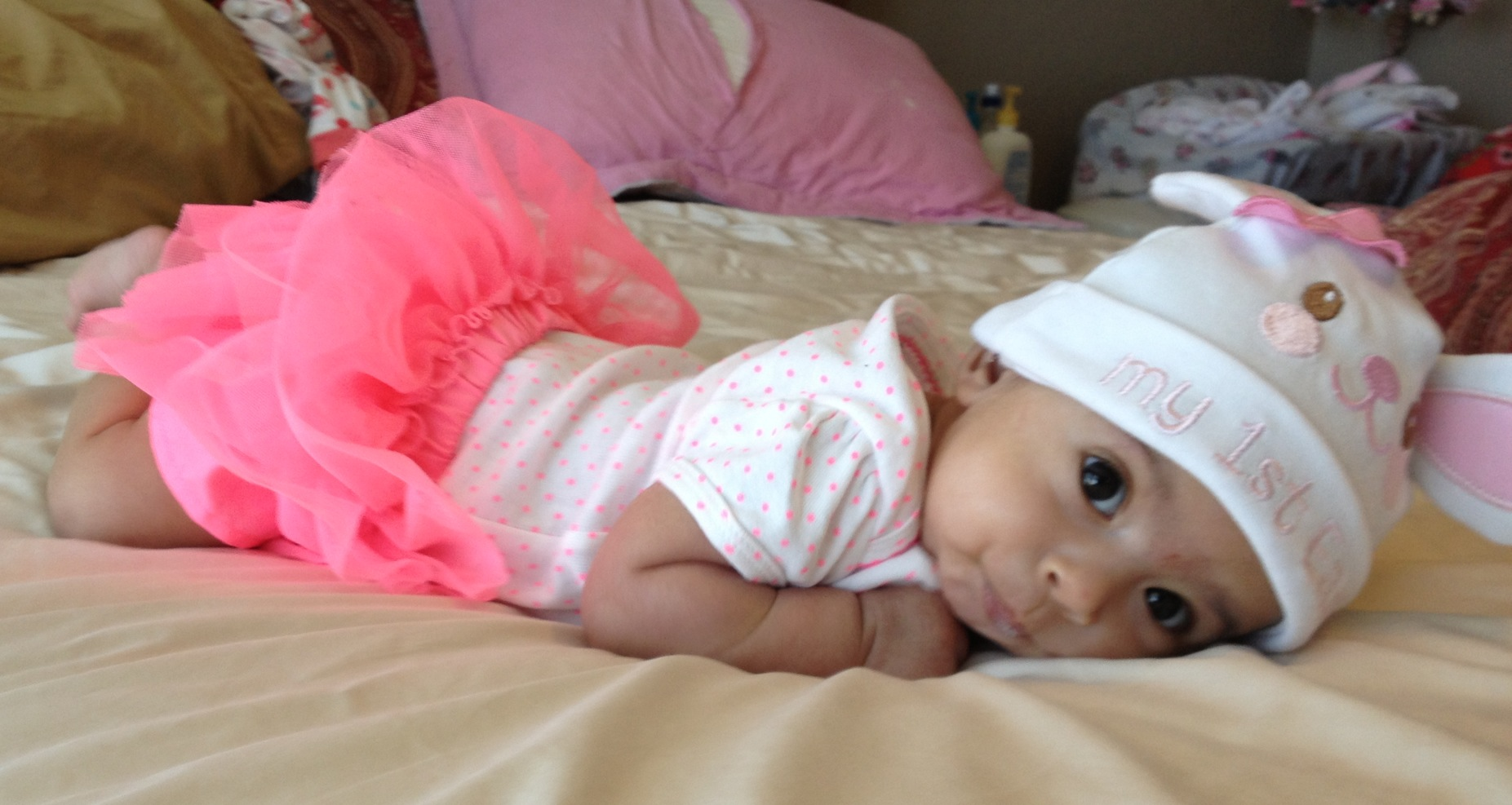 Kingdom
Description
Cell type
Cell structure
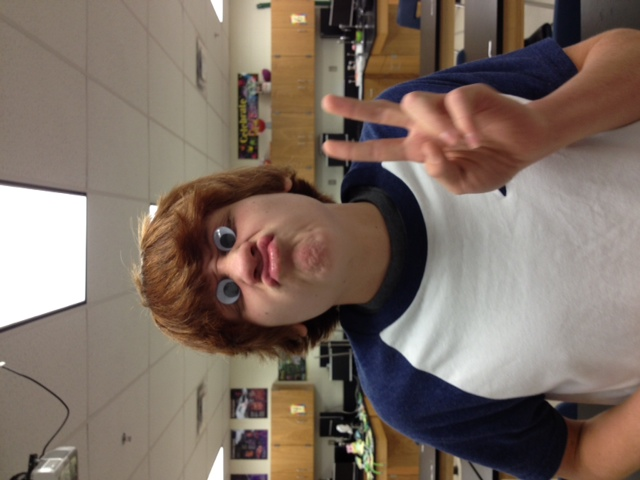 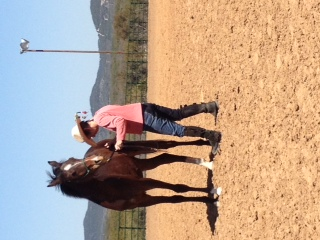 Number of cells
Nutrition
Reproduction
Metabolism
Here are some new vocabulary words that you need to know!
Methanogens – produce methane gas as a product of metabolism
Halophiles – live in extremely salty conditions
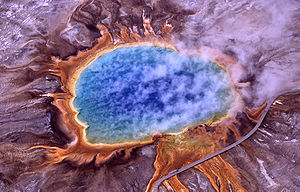 Thermophiles – live in extremely hot conditions
Motile – can move
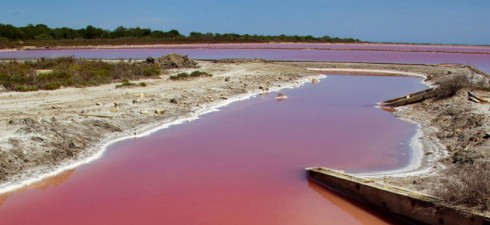 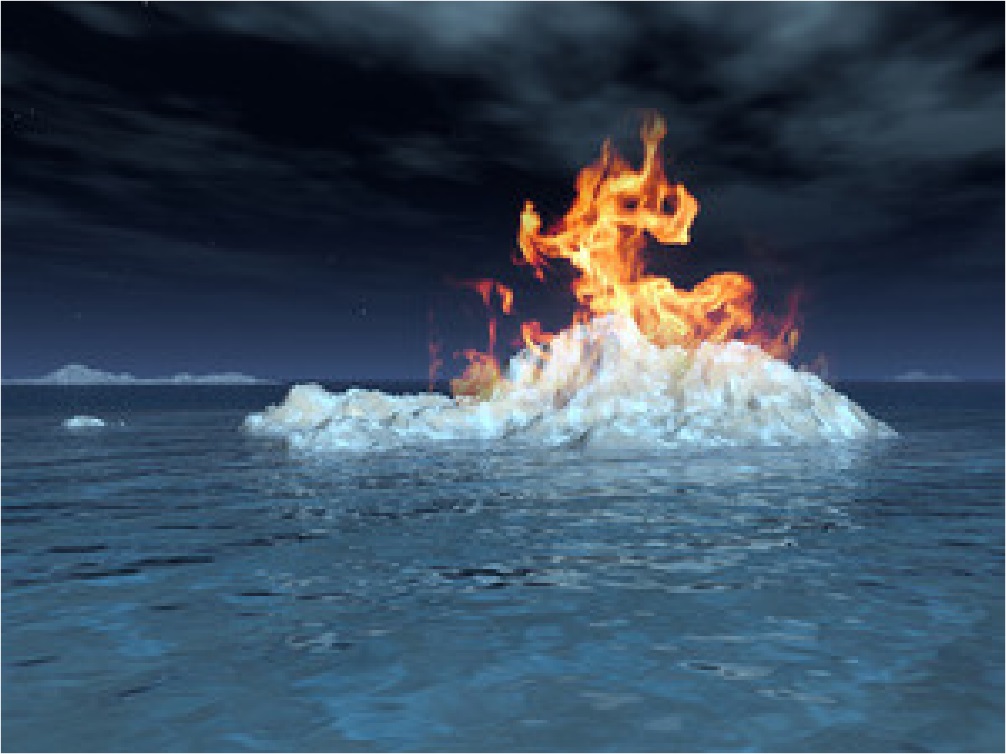 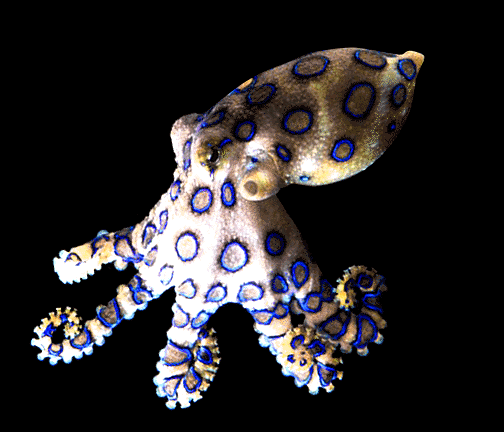